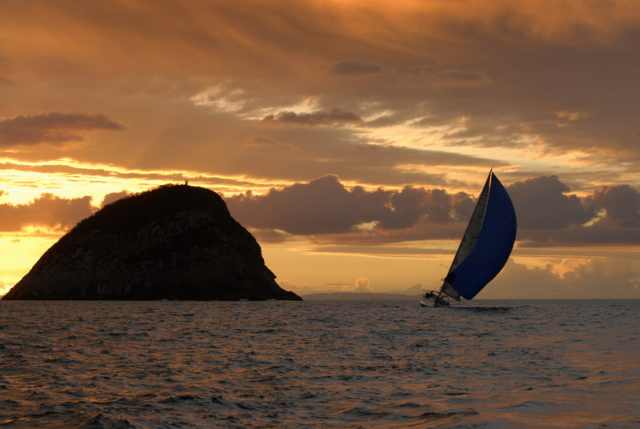 Academic Listening andSpeakingUnderstanding Technical Terms
John Morris
KRIS, KMITL
previously
Engineering, Mahasarakham University
Electrical and Computer Engineering, The University of Auckland
Iolanthe II  leaves the Hauraki Gulf under full sail –
Auckland-Tauranga Race, 2007
Fables
Hint for possible exam question
Why did Aj John spend several lectures talking about children’s stories to a class of engineers?
(At least) Two possible answers
Language and culture cannot be completely separated:language fluency implies understanding of parts of the culture
Native speakers will often use references from fables when speaking: you need to understand the reference to understand what they are trying to tell you!
…..
Academic Listening and Speaking
UNDERSTANDING TECHNICAL TERMS
First .. A check .. Greek alphabet
Greek letters are so often used in math equations
You should be able to pronounce them easily
Only 24 + 1 (easy for a Thai )
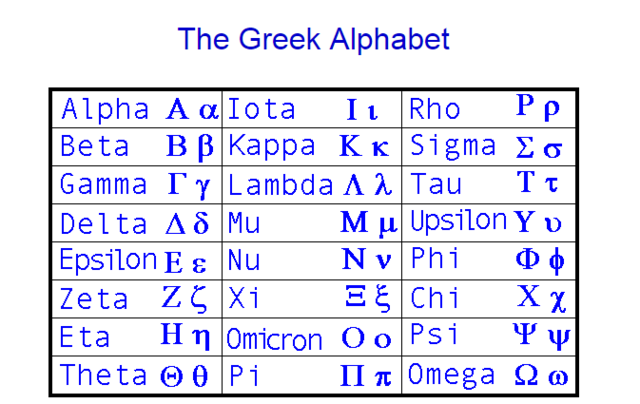 First .. A check .. Greek alphabet
Greek letters are so often used in math equations
You should be able to pronounce them easily
Only 24 + 1 (easy for a Thai )
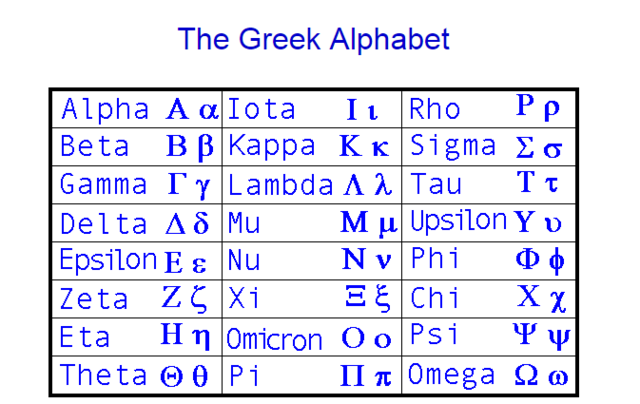 Often forgotten!
At end of a word,
This sigma is used!
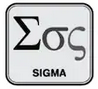 Numbers
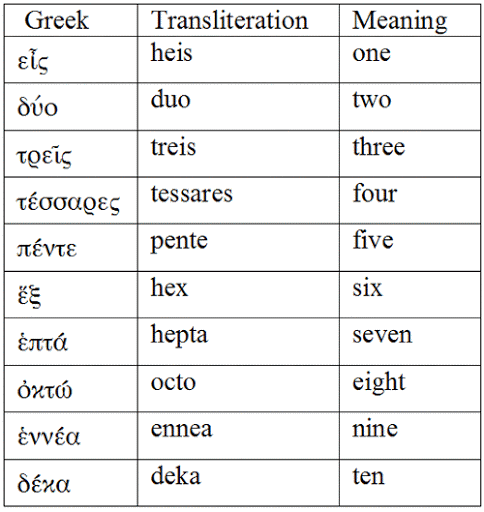 Required memory
Used in manytechnical terms
Numbers
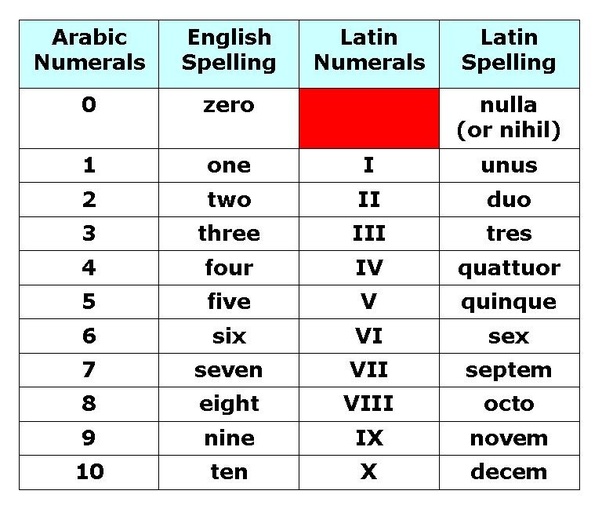 Latin also
Required memory
Used in manytechnical terms
Similar to Greek
Feet
How many?
From Greek, πούς or ποδ
Or Latin, pes or ped
This animal is a biped
Latin bi-  = two

Small numbers are irregular
So duo- or bi- = two
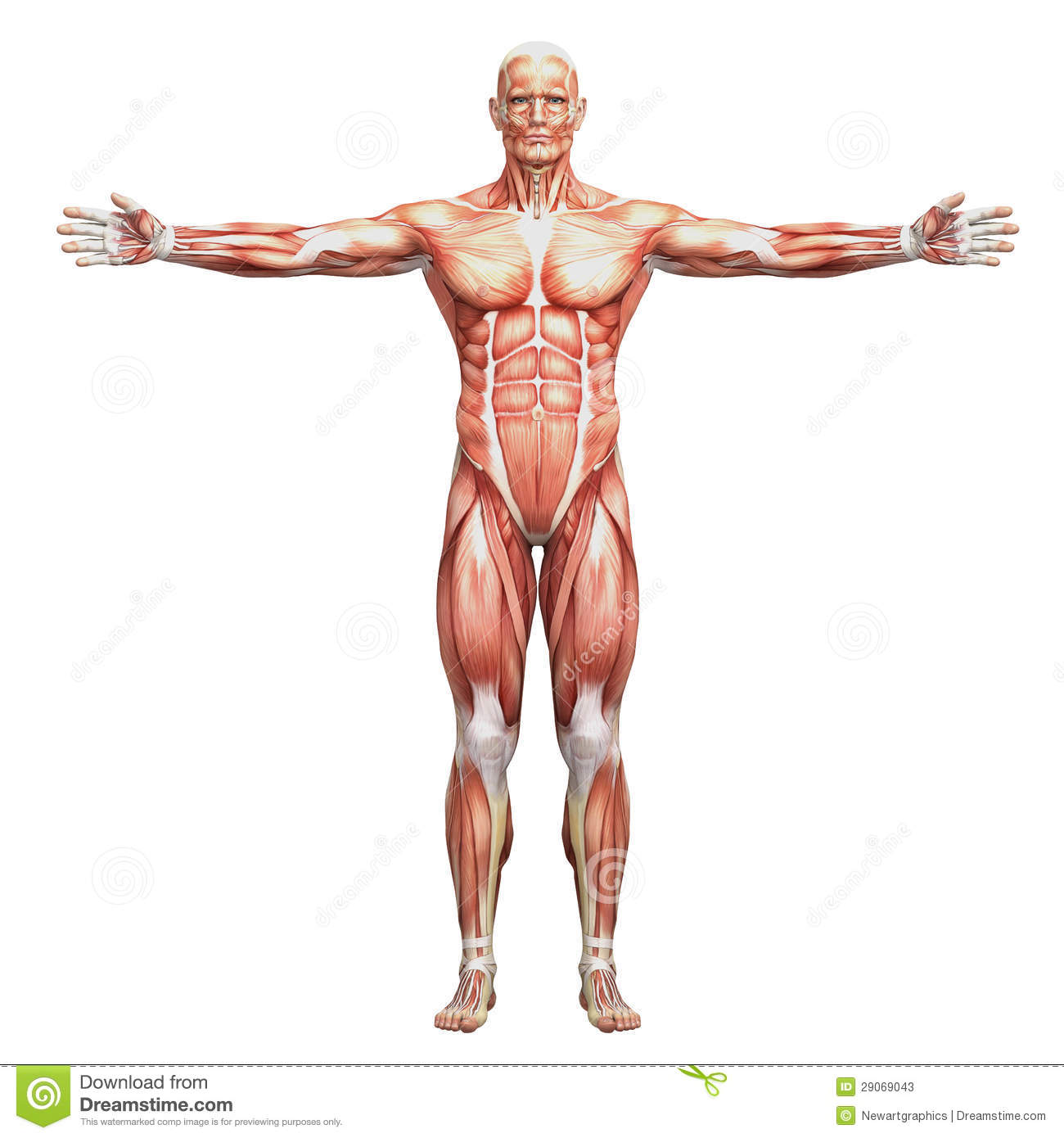 Feet
How many?
From Greek, πούς or ποδ
Or Latin, pes or ped
This animal is a ..
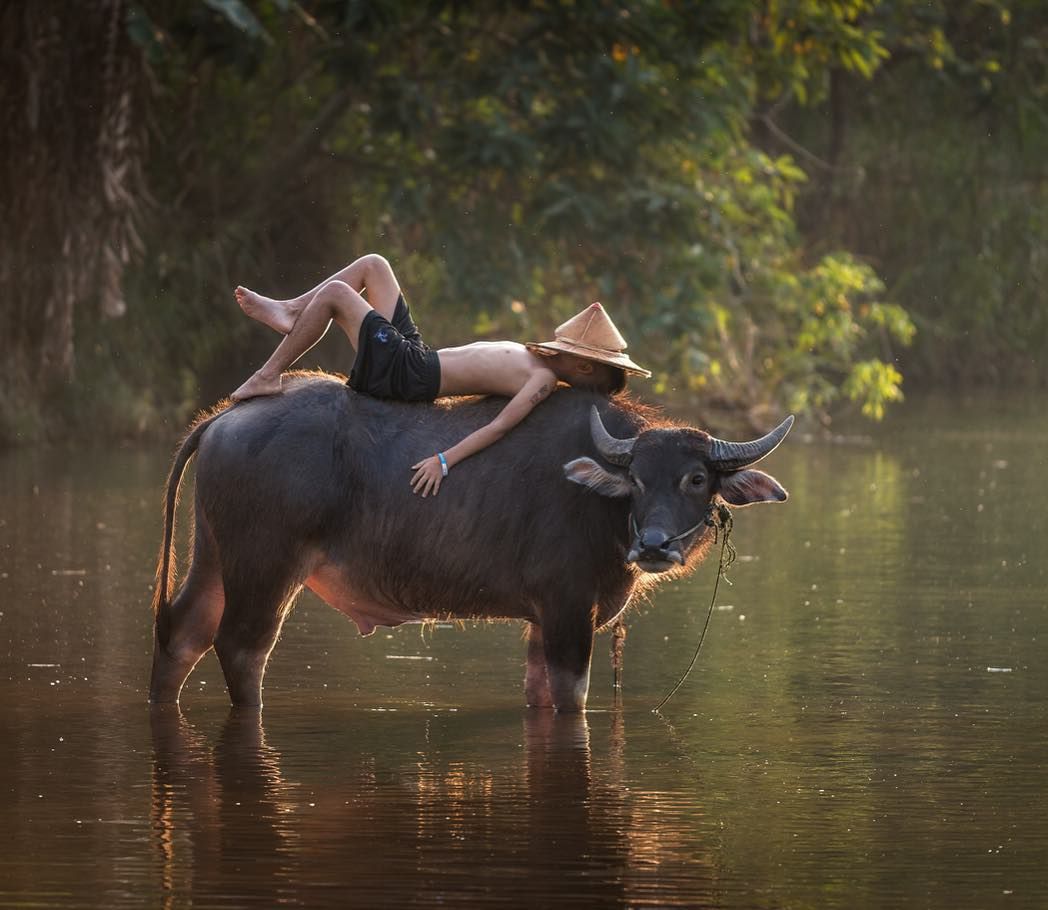 quadruped
Latin quattuor  = four
Usually quadr-
e.g.
quadrangle,quadrilateral,quadripartite,
Feet
How many?
From Greek, πούς or ποδ
Or Latin, pes or ped
This animal is a ..
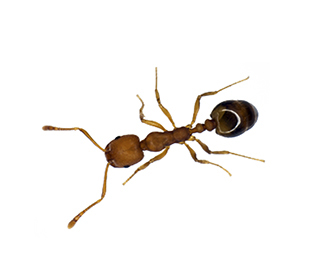 hexapod
Greek exa  = six
Latin hexa
e.g.
hexagon,hexose,hexadecimal,hexameter
Feet
How many?
From Greek, πούς or ποδ
Or Latin, pes or ped
This animal is a ..
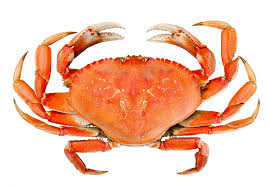 octopod
Greek oktw   = eight
Latin octo
e.g.
octagon,octane,octogenarian,October (8+2 for July and August), ..
Feet
How many?
From Greek, πούς or ποδ
Or Latin, pes or ped
This animal is a ..
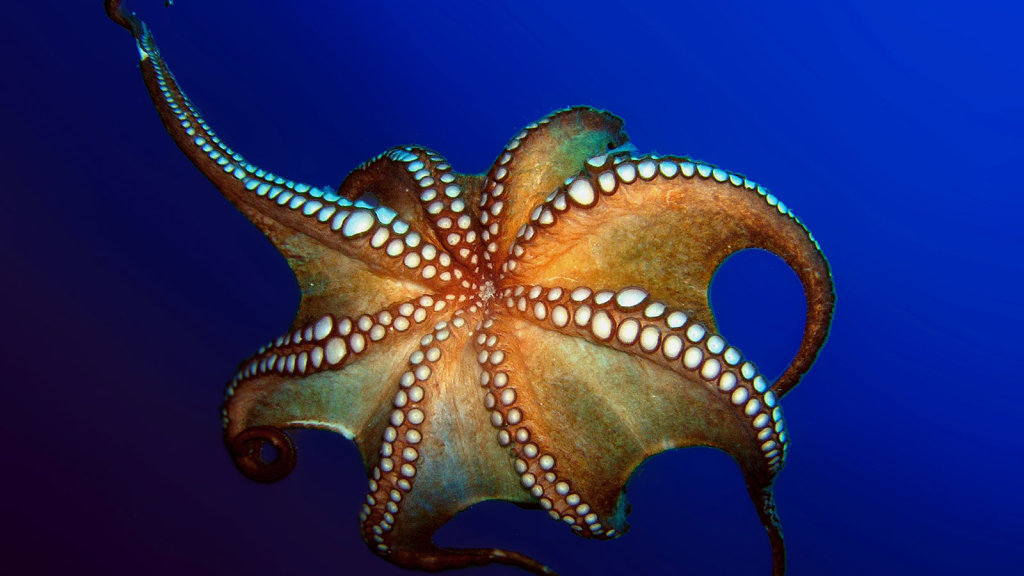 octopus
Greek oktw   = eight
+ Greek, πούς
Latin octo
Zoological order:Octopeda
Feet
How many?
From Greek, πούς or ποδ
Or Latin, pes or ped
This animal is a ..
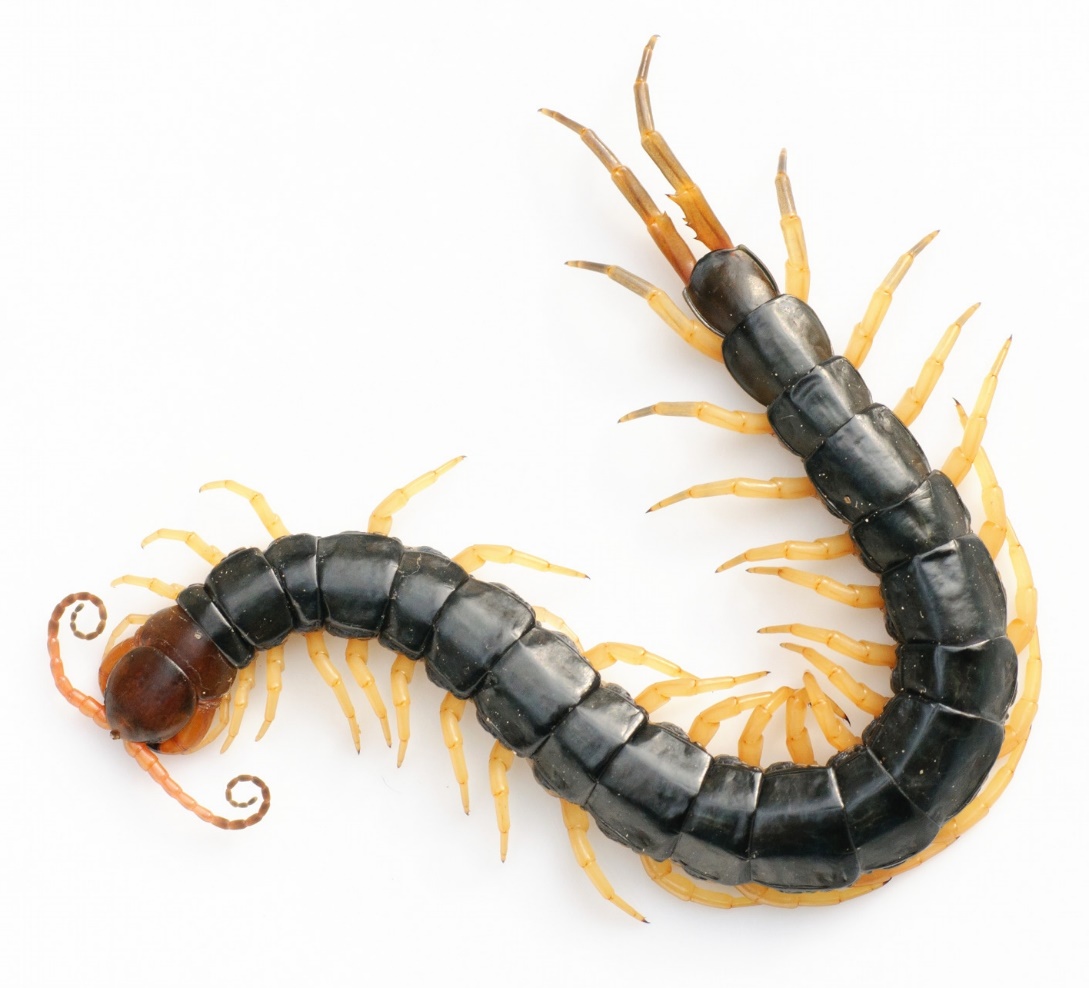 centipede
Latin centum   = 100
μυριάδα
Feet
How many?
From Greek, πούς or ποδ
Or Latin, pes or ped
This animal is a ..
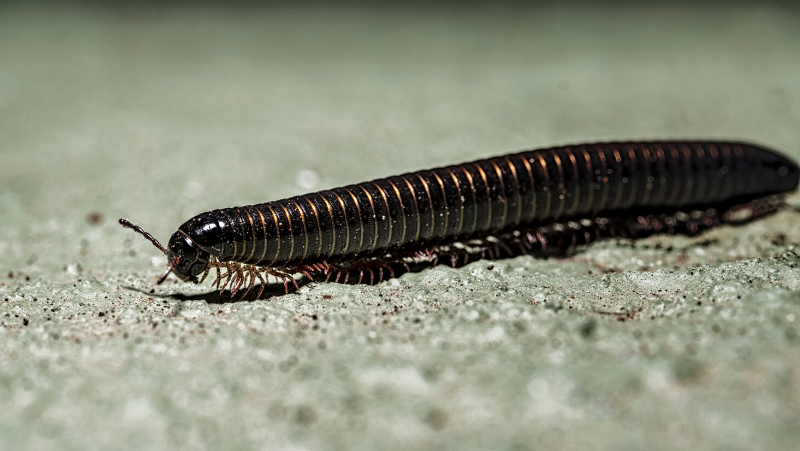 millipede
Latin milia   = 1000
Zoological name:
Subphylum: Myriapoda
Myriad = a very large numberfrom Greek muriada
μυριάδα
Name these shapes ..
triangle
Gk, Latin tres   = 3
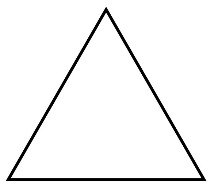 rectangle, square
quadrangle (area on ground)
Latin quattuor   = 4
pentagon
Greek pente   = 5
hexagon
Greek exa   = 5
Latin sex
μυριάδα
Name these shapes ..
heptagon
Gk epta   = 7
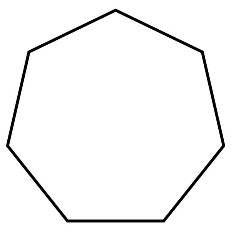 octagon
Gk oktw   = 8
Latin octo
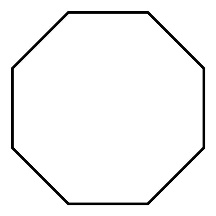 nonagon
Greek ennea   = 9
Latin novem, nonus = 9th
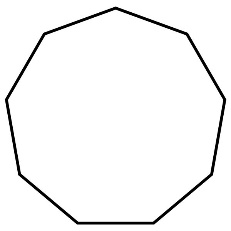 decagon
Greek deka  = 10
Latin decem
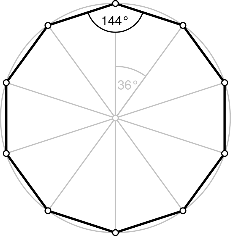 μυριάδα
Name these shapes ..
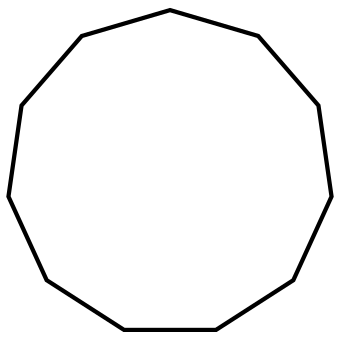 undecagon
Latin undecim = 11
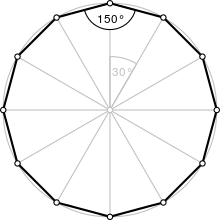 dodecagon
Gk dodeka   = 12
Latin octo
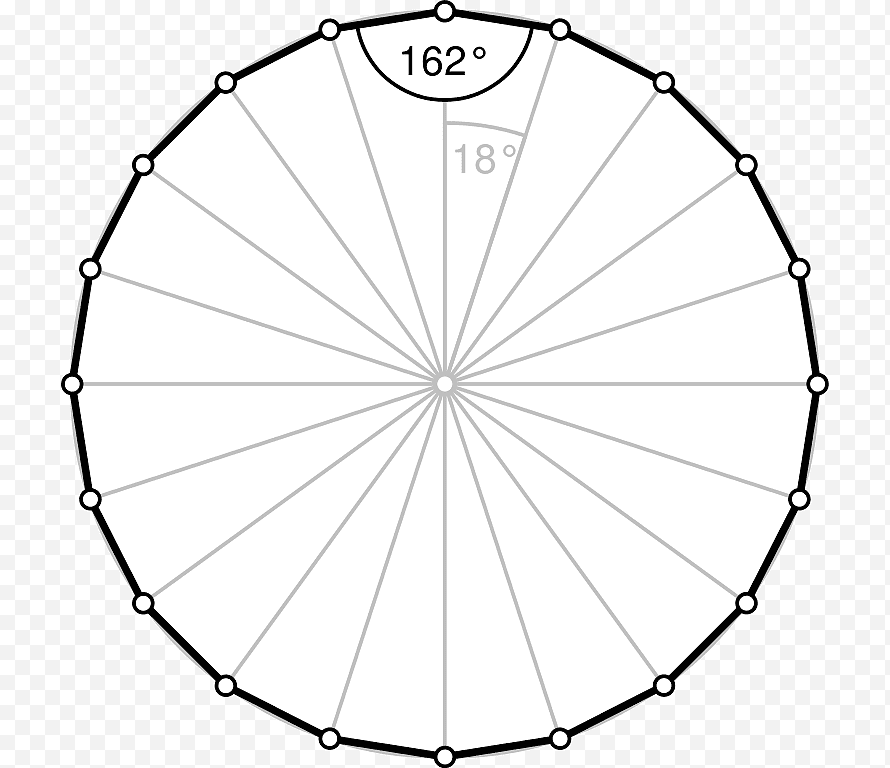 icosagon
Greek εἰκοσi   = 20
Latin viginti = 20
20
Culture for engineers
Scott Adams
Well known American cartoonist
Writes a series about Dilbert
An engineer in a large multi-national company
Culture
Wally
Culture from Dilbert
Golem – single minded half-human creature in ‘Lord of the Rings’
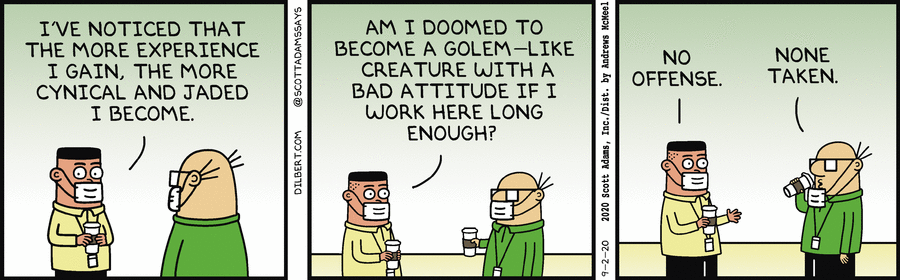 Would you understand what Wally or Asok is talking about?
Asok
Maybe Dilbert should be required reading for aspiring engineers 
Syllables that modify nouns …. more
PREFIXES
Prefixes
Many words have prefixes which modify them
Many derived from Greek and Latin
Prefixes
Many words have prefixes which modify them
Many derived from Greek and Latin
Prefixes - negative
Many words have prefixes which modify them
Many derived from Greek and Latin
Prefixes - sizes
Many words have prefixes which modify them
Many derived from Greek and Latin
Prefixes - time
Many words have prefixes which modify them
Many derived from Greek and Latin
Prefixes (more)
Quantities
Prefixes (more)
Quantities
Prefixes (more)
Directions
Prefixes (more)
Relationships
** One source suggests compound is derived from Indonesian ‘kampung’
imported into Europe by the Dutch
Prefixes (more)
Positions
Prefixes (more)
Quality
Basic words – combined together to form complex technical terms
RooT WORDS